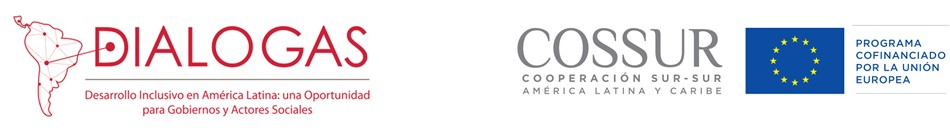 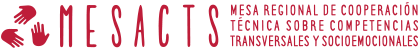 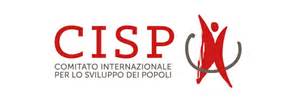 Mesa Regional :  antecedentes
Durante el Seminario "Competencias transversales y socioemocionales: un nuevo eje de las políticas de inclusión”, realizado en Madrid el 20 y 21 de octubre del 2015 en el marco del Encuentro de Programa de EuroSociAL II, se puso de manifiesto la relevancia estratégica de fortalecer, desarrollar y evaluar las competencias transversales y socioemocionales para alcanzar el éxito de los procesos de inclusión social de la población pobre y vulnerable, y el mejoramiento en la articulación entre diferentes líneas de política pública.
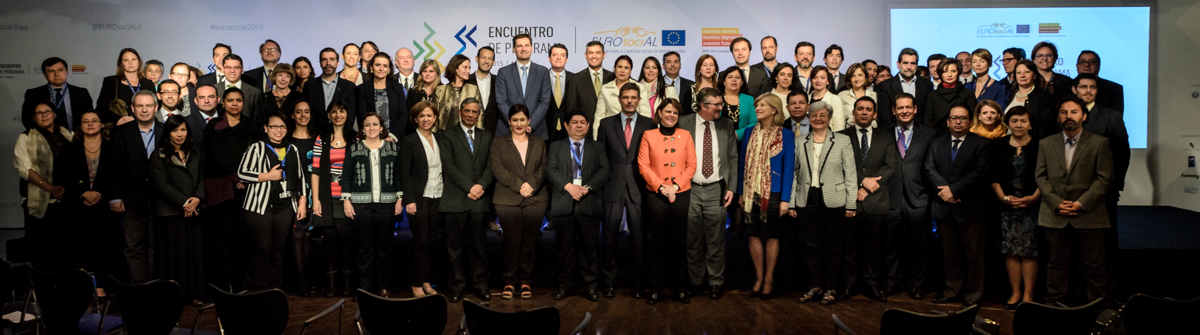 Mesa Regional : antecedentes
Reunidos en la ciudad de Santiago de Chile, los días 18 y 19 de abril de 2016, los representantes de entidades públicas de Colombia, Costa Rica, Chile, El Salvador, México, Paraguay y Perú; y de las organizaciones internacionales OEI, BID,
OIT/CINTERFOR, Fundación SES y Liga Iberoamericana de Organizaciones Sociales, con el apoyo de EUROsociAL II, acordamos conformar la Mesa Regional de Cooperación sobre Competencias Transversales y Socioemocionales. El mandato de la coordinación para la búsqueda de recursos. Esta iniciativa tuvo el apoyo financiero y técnico del Programa EUROsociAL II de la Unión Europea, en su fase final.
Mesa Regional : antecedentes
Entidades Fundantes:

Departamento para la Prosperidad Social de Colombia
Departamento Nacional de Planeación de Colombia
Dirección Nacional de Empleo - Ministerio del Trabajo de Costa Rica
ChileValora de Chile
Servicio Nacional de Capacitación y Empleo - SENCE de Chile
Secretaría de Formación Técnica Profesional - Ministerio de Educación Chile
Secretaría Técnica y de Planificación de la Presidencia de El Salvador
Subsecretaría de Educación Media Superior de México
Secretaría de Acción Social de Paraguay
Dirección de Educación Secundaria, Ministerio de Educación de Perú.
Mesa Regional : antecedentes
Las Organizaciones de Apoyo son: 
OIT/CINTERFOR
OEI Chile
OEI Perú
BID
Fundación SES
Liga Iberoamericana de Organizaciones Sociales
Comitato Internazionale per lo Sviluppo dei Popoli (CISP).
Nuevas entidades:
Ministerio de educación de Colombia
INEED Uruguay
INET Argentina
Mesa Regional: antecedentes
En la Reunión de Santiago se suscribió un Documento Marco que establece, entre otras las siguientes consideraciones:

La atención a las competencias socioemocionales debe convertirse en un eje de las propuestas educativas, incluyéndolas en los marcos curriculares de los ciclos escolares primarios y secundarios. 

Para potenciar el desarrollo de estas Competencias es necesario que se aumente la inversión presupuestal de los programas que buscan el fortalecimiento del talento humano, así como las cualificaciones de quienes operan estos programas. 

Acción prioritaria en para el corto plazo, la construcción de una plataforma euro-latinoamericana sobre Competencias Transversales y Socioemocionales, para recopilar, analizar y promover iniciativas y debates que puedan ser la base para una plena incorporación de estas competencias en las políticas públicas.
Objetivos de la Mesa Regional
1. Objetivo General  
Promover un espacio técnico de cooperación para el intercambio de experiencias que contribuyan a consolidar los procesos dirigidos al fortalecimiento de las competencias transversales y socioemocionales en las políticas públicas dirigidas a la población pobre y vulnerable de los países participantes.

2. Objetivos específicos 
Consolidar los conocimientos técnicos referidos a las diferentes metodologías de evaluación de las competencias transversales y socioemocionales y a las propuestas pedagógicas para su fortalecimiento en contextos educativos y formativos y de desarrollo social. 
Estudiar las experiencias de los países participantes, profundizando el análisis técnico de las diferentes metodologías aplicadas a los específicos contextos de acción. 
Planear e implementar acciones de cooperación entre pares, como insumo para el mejoramiento de las políticas y programas nacionales, de acuerdo con la demanda de las Entidades de la Mesa.
Funcionamiento de la Mesa
Para el funcionamiento de la Mesa se define una entidad coordinadora y una Secretaría Técnica. La Coordinación de la Mesa fue elegida por consenso para desarrollar ese rol en forma anual. En este primer período la Coordinación ha sido ejercida por ChileValora y la Secretaría Técnica por CISP (Comitato Internazionale per lo Sviluppo dei Popoli).

De manera coordinada, ambas instituciones han representado a la Mesa en espacios públicos, han desarrollado propuestas organizativas y el Plan de Trabajo, han coordinado e impulsado las sesiones de trabajo, se han relacionado con las instituciones de los países miembros, han apoyado la búsqueda y gestión de fuentes de financiamiento para el trabajo de la Mesa, entre otros aspectos.
Actividades de la MESA: Hitos
Actividades de la MESA
Fase de identificación de requerimientos:
Entre los meses de mayo y julio, diseñamos y distribuimos las fichas de requerimientos institucionales. Buena parte de los signatarios nos enviaron detallada información respecto de los ejes temáticos definidos y los intereses para profundizar y consolidar el trabajo que realizan.
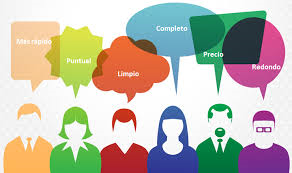 Actividades de la MESA
Fase de diseño e implementación de la plataforma: se diseñó e implementó la página web www.mesacts.org, como herramientas para el desarrollo de las actividades de la Mesa. Se elaboraron instructivos para el acceso a este espacio virtual y su uso. En el mes de junio de 2016, esta herramienta ya estaba en funcionamiento.

En la plataforma de la comunidad virtual se encuentran, entre otros, las fichas recopiladas por los miembros de la Mesa, una biblioteca que ha sido organizada para facilitar la búsqueda de material relacionado, documentos, videos, material metodológico y espacios para organizar las actividades programadas.
Esta herramienta es administrada por la Secretaría Técnica de la Mesa.
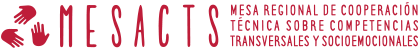 Actividades de la MESA
Fase de sistematización y programación: durante el mes de julio, agrupamos los requerimientos, los sistematizamos y definimos el tipo de acciones que se llevarían a cabo durante este primer año de funcionamiento. El resultado de ese ejercicio se sintetizó en el Plan de Trabajo
Actividades de la MESA
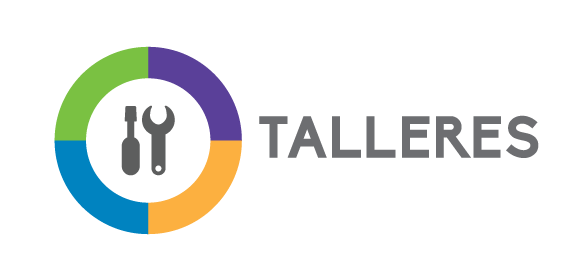 Desde el mes de agosto de 2016 y hasta diciembre del mismo año, se desarrollaron 3 talleres virtuales que tuvieron la participación en promedio de más de 40 personas cada uno.
Se desarrollaron los siguientes talleres:
“Instrumentos de Evaluación de las CTS”.
“Desarrollo y fortalecimiento de CTS en el aula y el puesto de trabajo”
“Metodologías y herramientas para profesores y facilitadores”

Se recurrió a diversos recursos:
Documentos digitales
Presentaciones
Videoconferencias
Videos
Actividades de la MESA
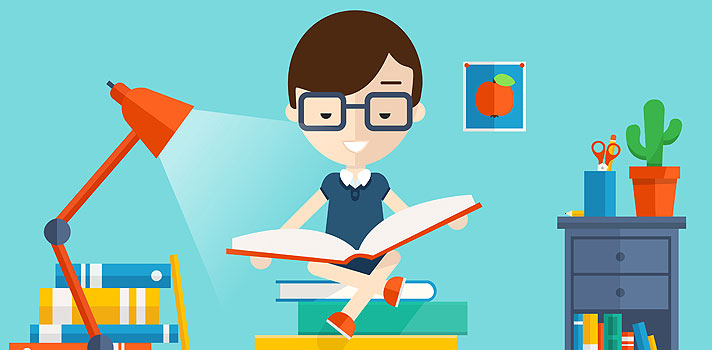 Se ha iniciado la ejecución del estudio que permitirá sistematizar las experiencias de la Región en torno al tema de las CTS y se realizará un análisis FODA de la situación de los programas en implementación
Se desarrollaron los términos de referencia para la definición de las condiciones del estudio
Se establecieron los contactos con entidades que pudieran ejecutar  el estudio
Se establecen las gestiones para la recopilación de antecedentes
Actividades de la MESA
Seminario Internacional: El desarrollo de las competencias transversales a lo largo del ciclo de vida.
En conjunto con las entidades de Colombia, la Secretaría Técnica y la entidad coordinadora, han organizado el presente Seminario, con la finalidad de compartir los avances en los respectivos países.
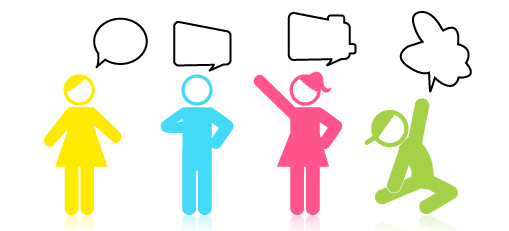 Se gestionan los aspectos operativos y de contenido
Se articula con las instituciones miembros la definición de contenidos y la participación de las mismas
Actividades de la MESA
Las pasantías o visitas de trabajo, buscan profundizar en terreno aspectos de carácter metodológico y operativo en el trabajo de las CTS. Estas actividades buscan conocer experiencias de manera integral, con foco en los aprendizajes obtenidos de la aplicación de los distintos componentes de los programas o políticas seleccionados.
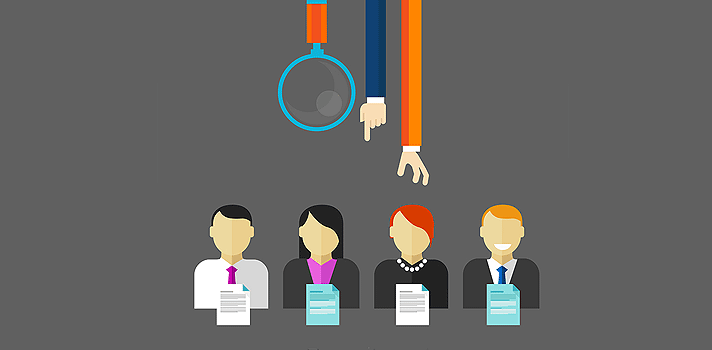 La Mesa ha facilitado el contacto entre entidades que iniciarán un proceso de intercambio de sus respectivas experiencias
Los Ministerios de Educación de Colombia y Chile, el Programa ConstruyeT de México, son algunas de las experiencias en las que se busca profundizar.
Principales logros
Se instala una red con permanente comunicación e interacción. En ella interactúan entidades heterogéneas, que aportan diversidad y permiten comprender las CTS desde una mirada multidimensional.
Se amplía la Mesa a nuevas entidades, se incorporan nuevas personas y participantes.
Se ha contribuido a reforzar la importancia de las CTS en diversos espacios de la política pública, educación, trabajo, integración, etc.
Se ha logrado articular el Plan de Trabajo de la Mesa con la programación del proyecto DIALOGAS, contribuyendo a la armonización de los respectivos propósitos.
Se han iniciado contacto entre países para profundizar en el desarrollo de las CTS.
Se ha avanzado en visibilizar las distintas experiencias de los países reconociendo diversos niveles de desarrollo en la instalación de políticas públicas que incorporan las CTS.
Desafíos
En cada país se deben propiciar las reflexiones respecto a las instituciones que actualmente participan y otras que pudieran incorporarse a la Mesa y buscar los mecanismos para convocarlas, de estimarse necesario, para contribuir a un abordaje sistémico e interinstitucional del tema de las CTS. 
Hacerse cargo de que los cambios de gobierno y autoridades generan un escenario de riesgo para este tipo de iniciativas que pueden afectar el cumplimiento de los propósitos de la Mesa. Se deben buscar y aplicar mecanismos para disminuir ese riesgo.
Mejorar e innovar los espacios de encuentro virtual, explorar nuevas aplicaciones y mejorar las existentes.
Transcurrido un año, instamos a que cada país e institución analice y evalúe cómo ha sido su participación en la Mesa, de manera de proyectar  y planificar la actividad venidera.
Desarrollar una hoja de ruta de la inclusión de las CTS en la política pública identificando los desafíos en cada una de las etapas.
Desde la Entidad Coordinadora y la Secretaría Técnica de la Mesa Regional, agradecemos la confianza depositada, las contribuciones, el compromiso y los aportes para el alcance de los objetivos.
Quedamos a disposición para
traspasar los aprendizajes y 
lecciones de los errores
cometidos.
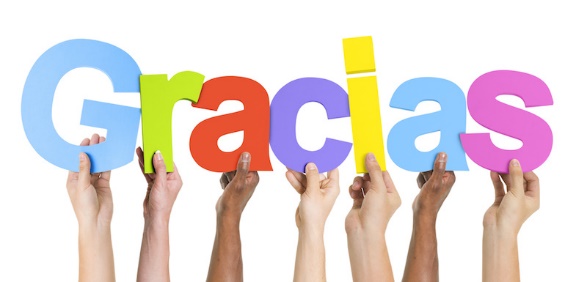